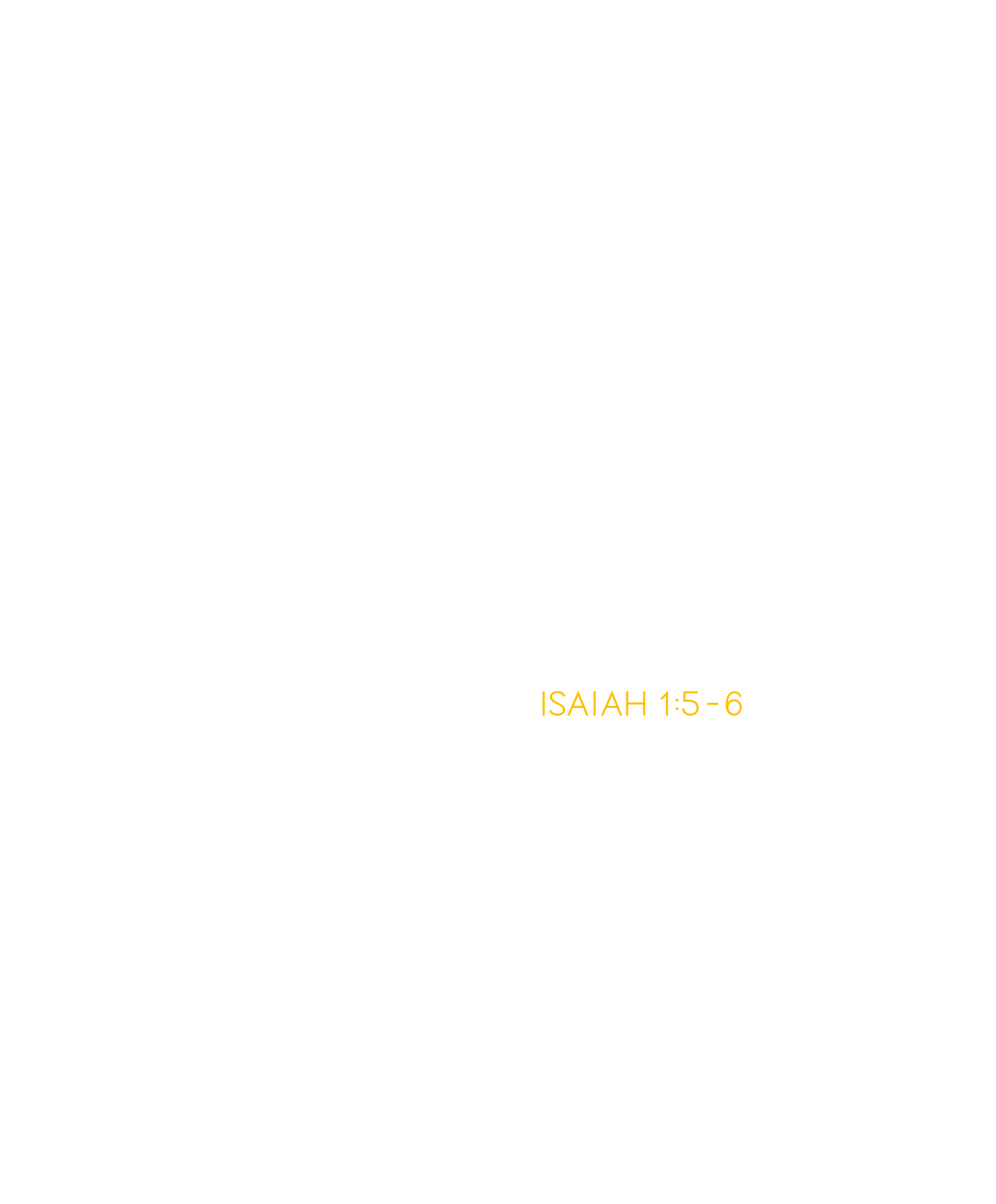 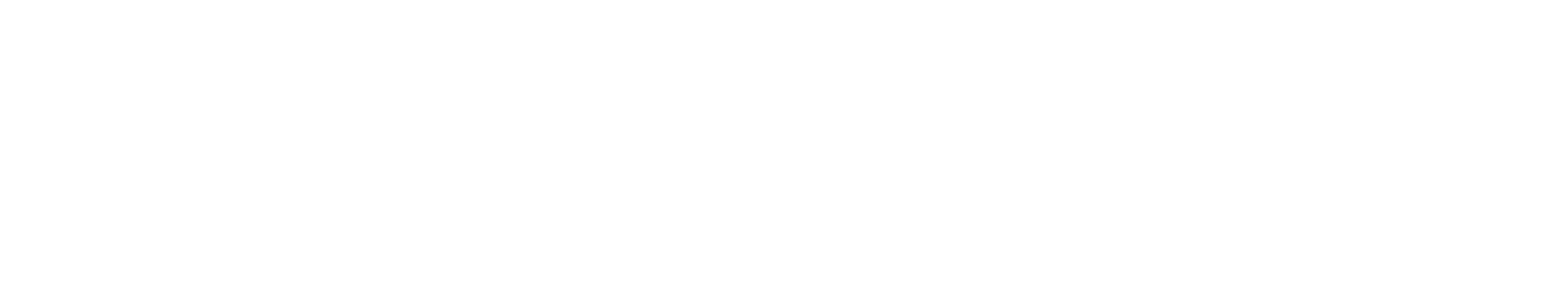 The nation’s problem was their refusal of God’s word.
Contrast: Jerusalem the ideal (Isaiah 2:2-4), Jerusalem the real (Isaiah 2:5-9)
Isaiah 5:13, 20-21, 24-25 – ignorance, perverted knowledge, rejection of God’s law.
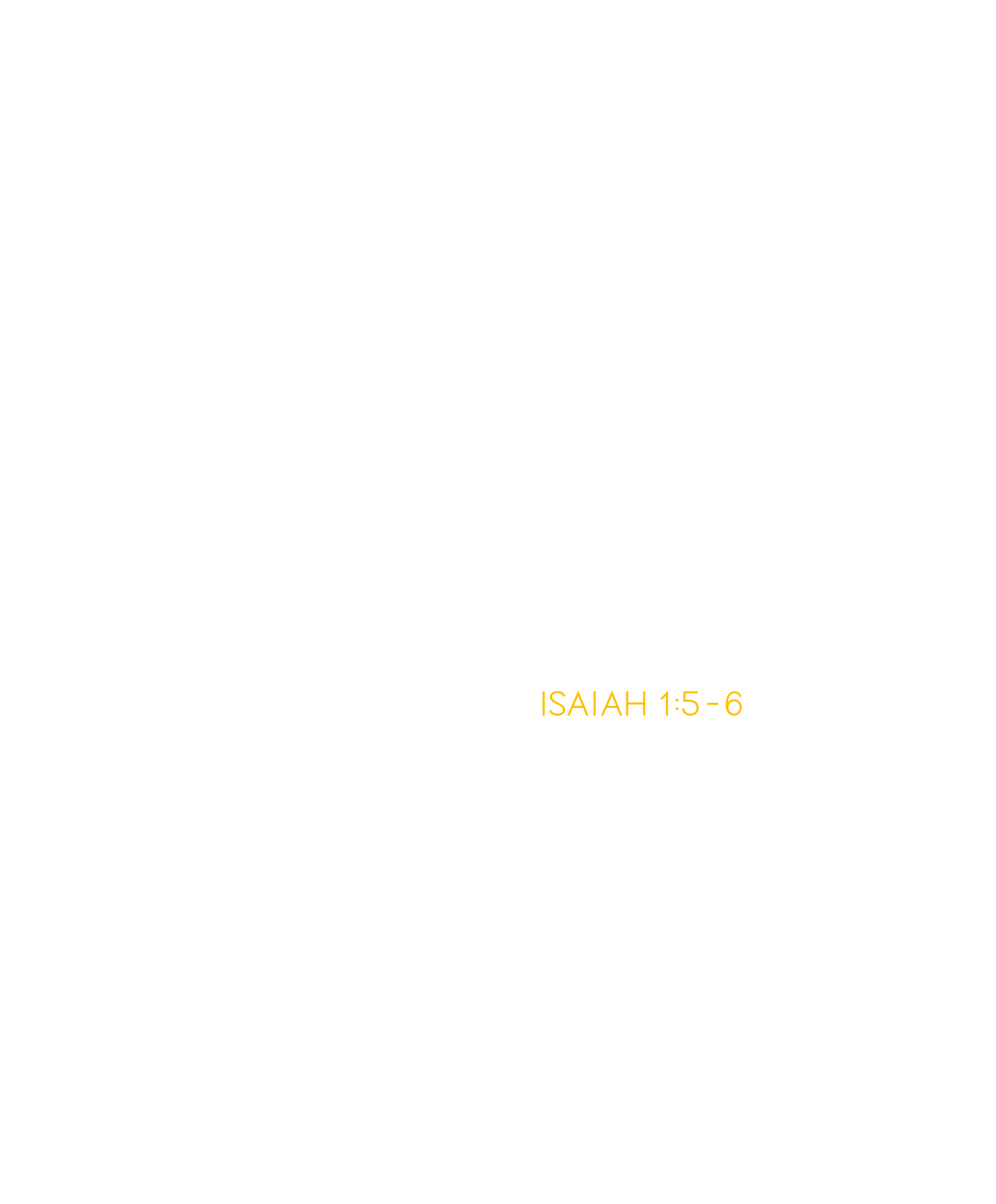 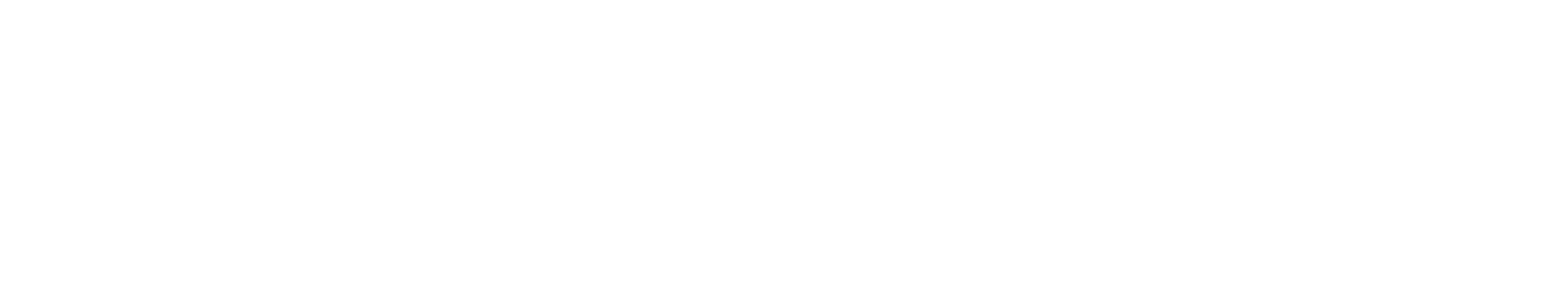 Conviction of God’s Word Precedes Sincere Obedience
2 Timothy 2:17-18, 24-26 – false teaching led astray, and Timothy is to teach and correct.
2 Timothy 4:2 – convince, rebuke, exhort.
Wrong information changes affection resulting in sinful action – 1 Corinthians 15:32-34
Ignorance destroys – Hosea 4:6
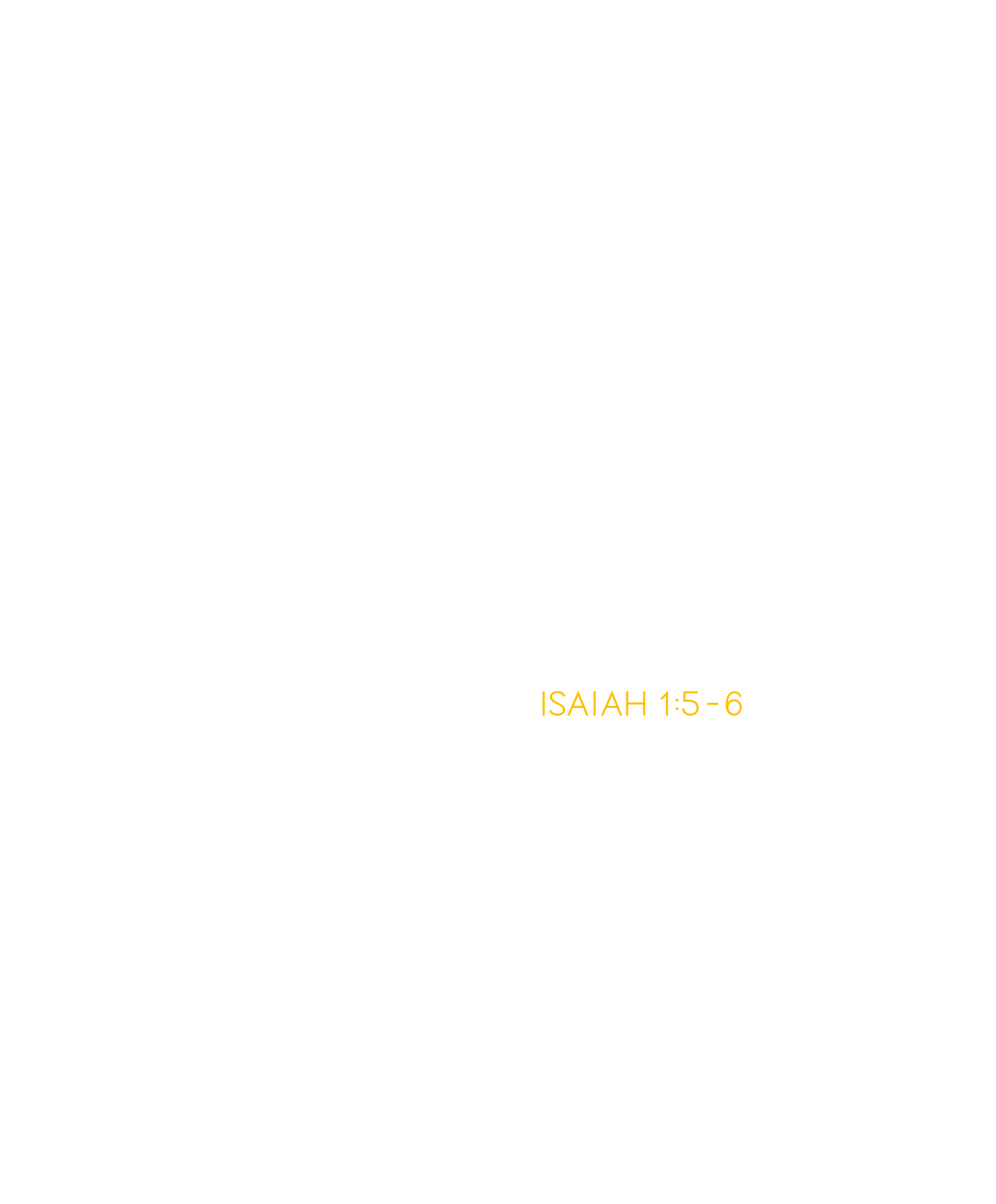 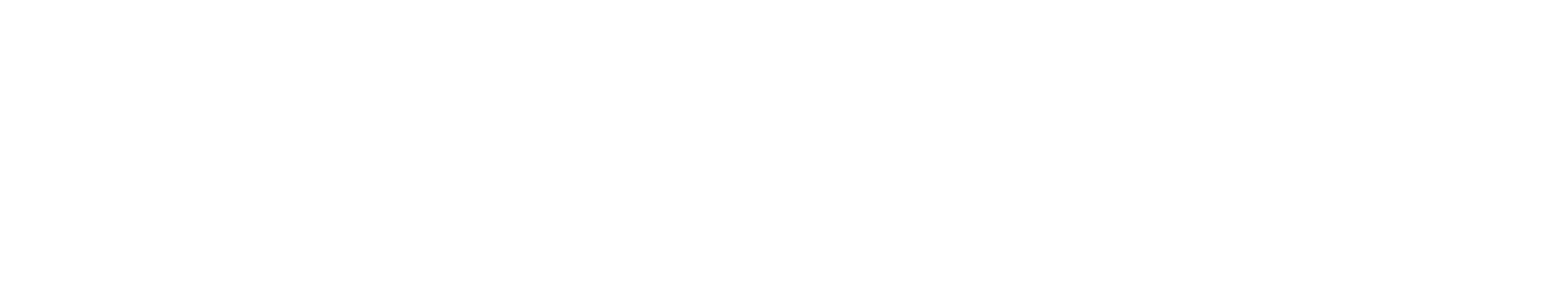 The rejection of God’s word cultivated contrary affections.
Empty formalism in worship – Isaiah 1:10-15
No value, love, or pursuit of God’s will –          Isaiah 1:21-23
Unashamed of sin – Isaiah 3:8-9
Unaffected by discipline due to value of the physical – Isaiah 22:12-13
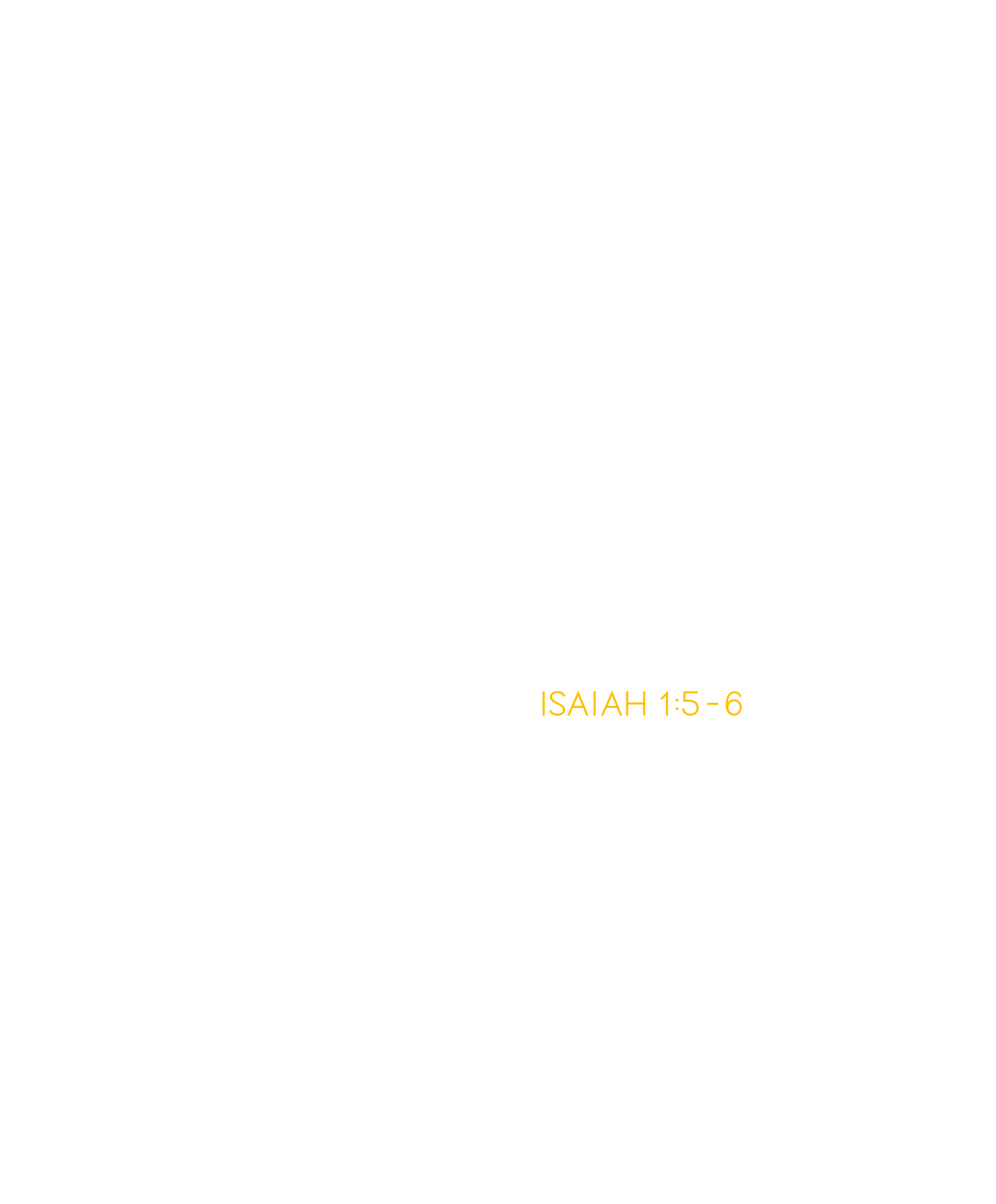 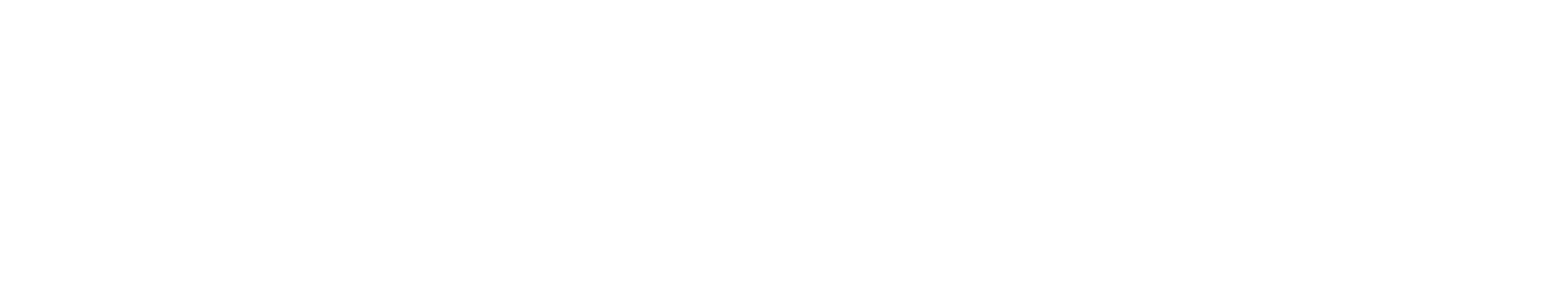 Faithful Conduct Springs from Sincere Desire for God’s Will
John 4:19-24 – worship that is in spirit and truth.
John 5:38-47 – superficial knowledge, wrong affection, wrong actions.
John 7:14-18 – acceptance of Jesus’ words predicated on knowledge and desire for God’s will.
Ephesians 4:17-19 – ignorance, past feeling, sinful conduct.
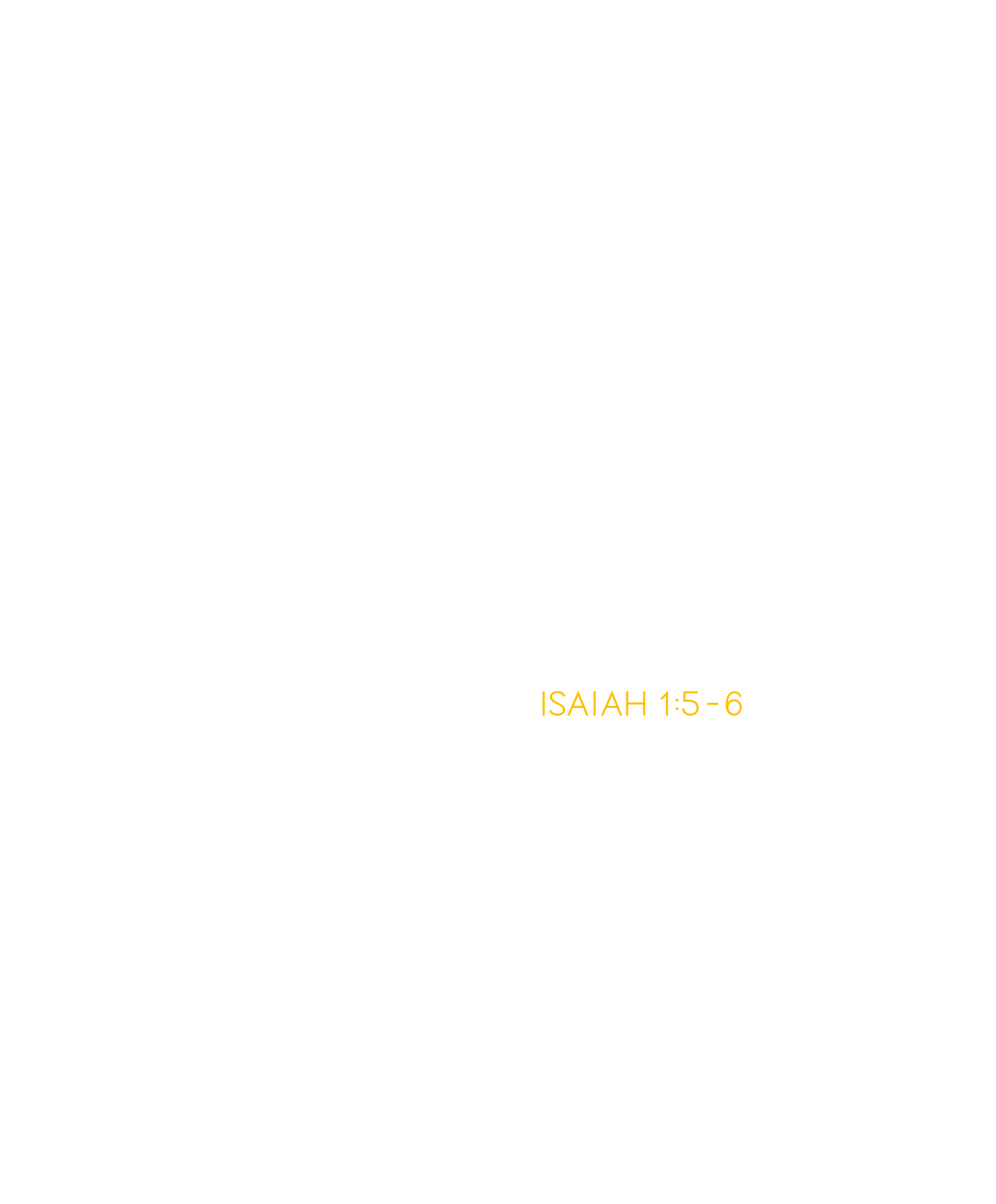 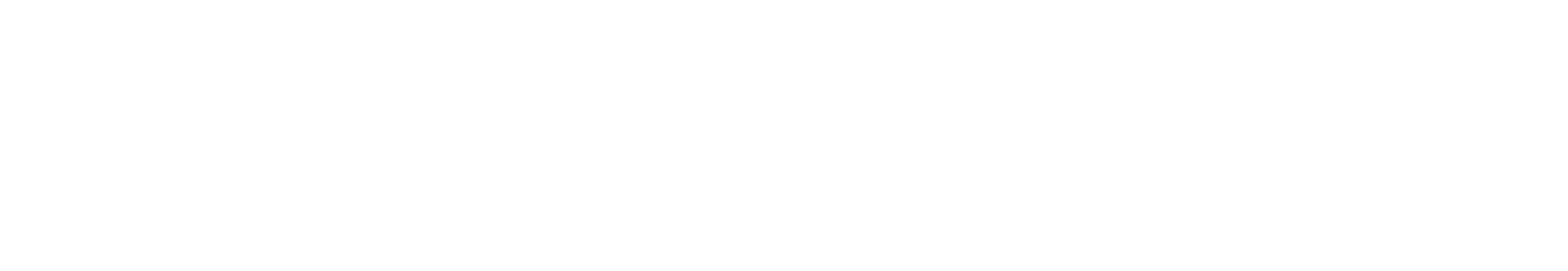 Rejection of God’s word, and contrary affections led to bearing sinful fruit.
A song regarding God’s vineyard – Isaiah 5:1-7 – God provided everything needed for fruitfulness.
What went wrong? – Isaiah 1:5-6
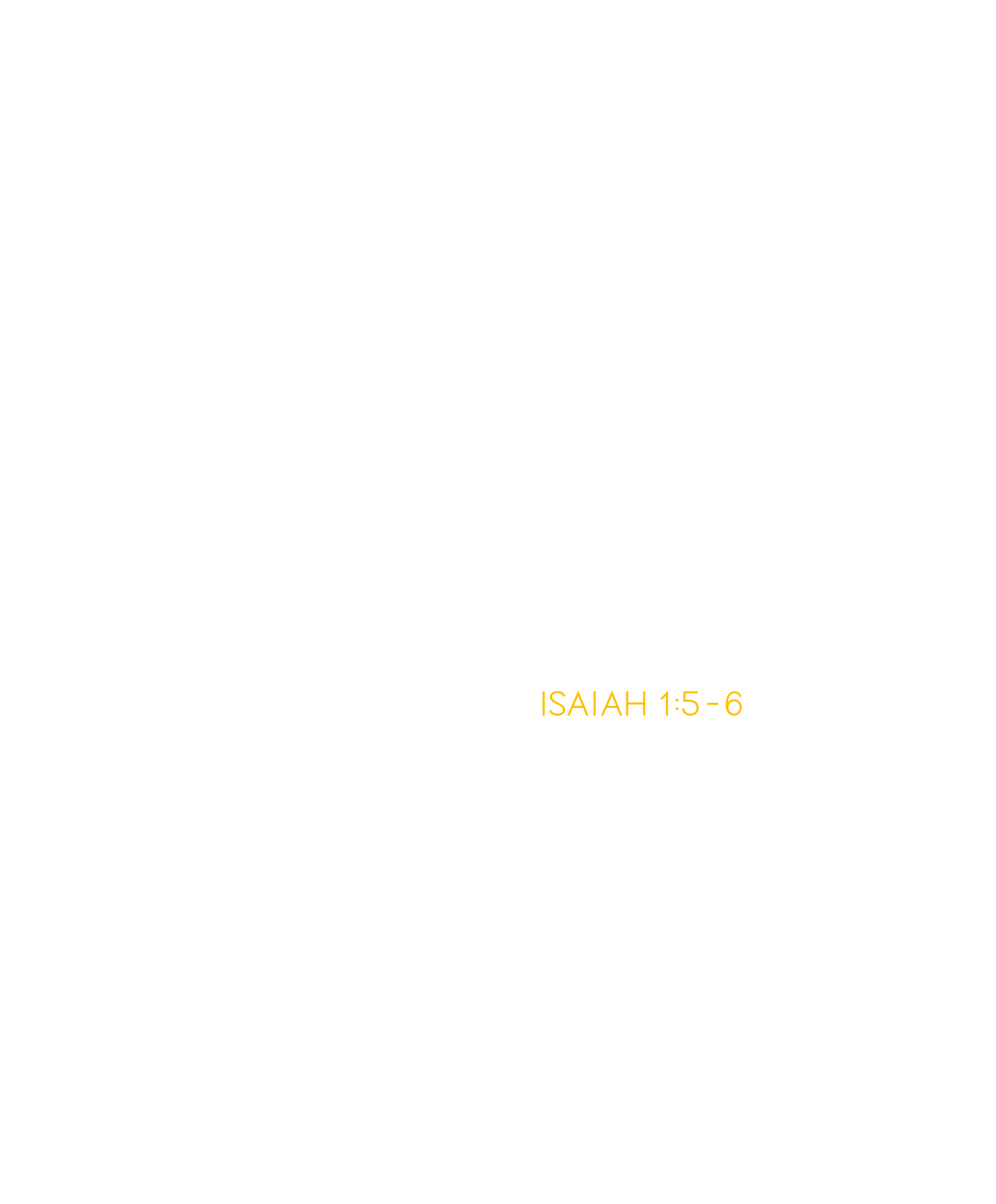 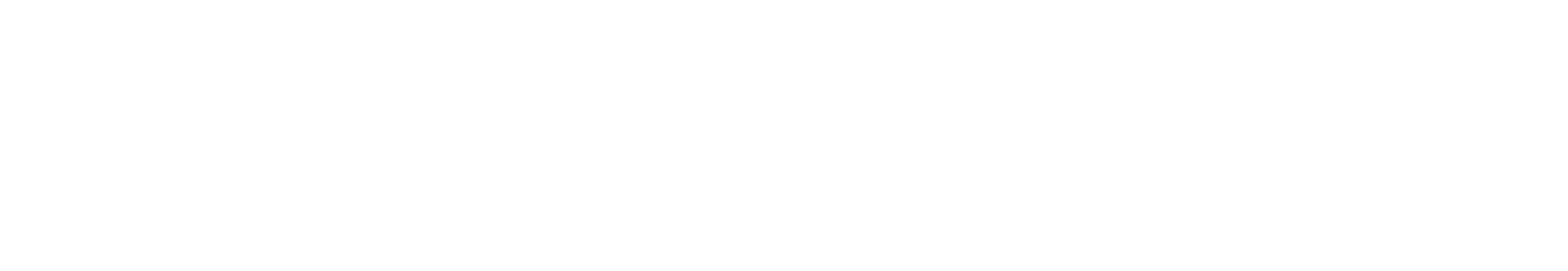 A Sick Head and Faint Heart Results in a Sin Filled Life
Romans 1:18-24, 26, 28 – word rejected, fleshly affections pursued, given up by God.
Ephesians 2:1-3 – sinful life comes from disregard for God’s law, direction from the world/Satan, and pursuit of fleshly desires.
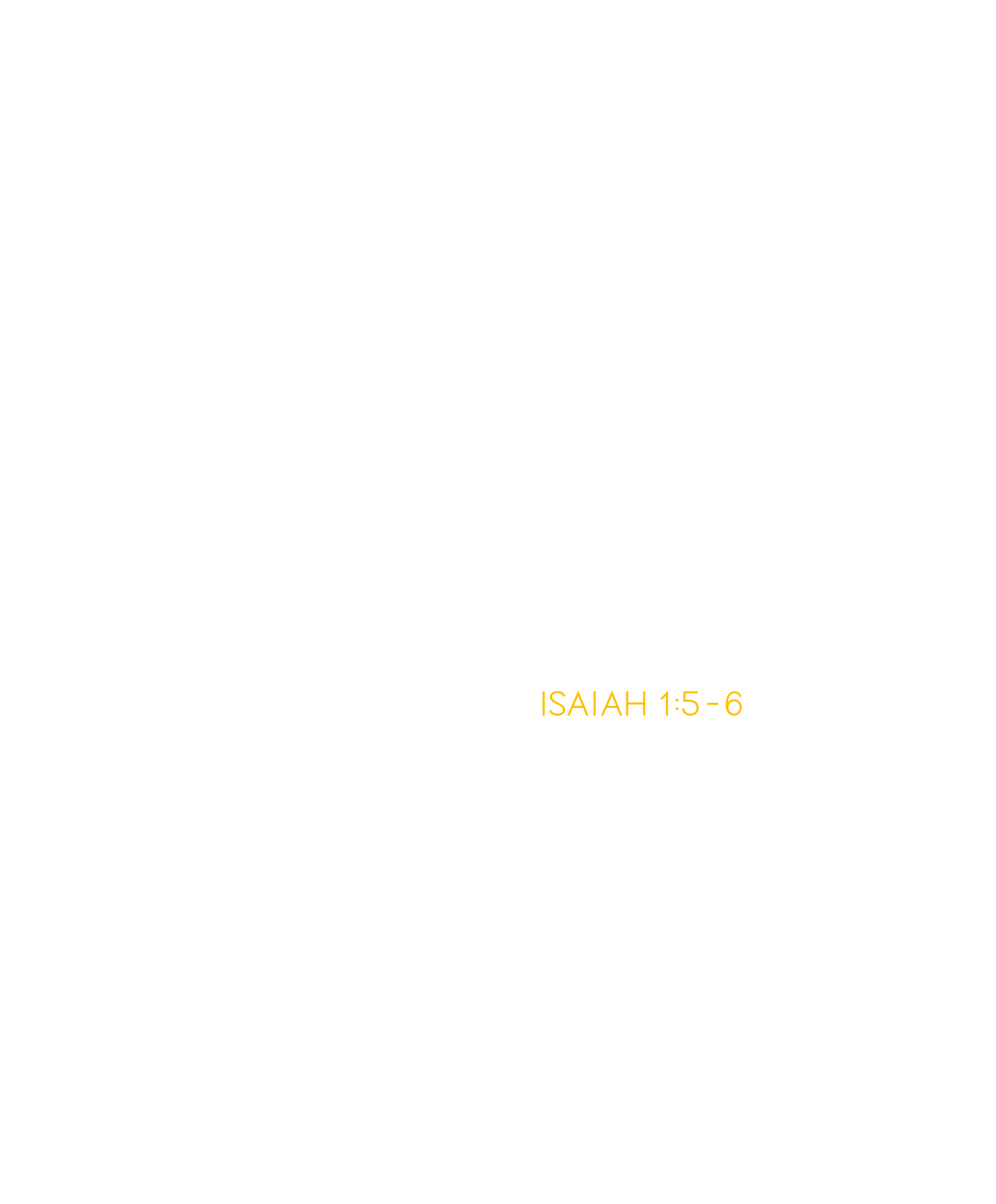 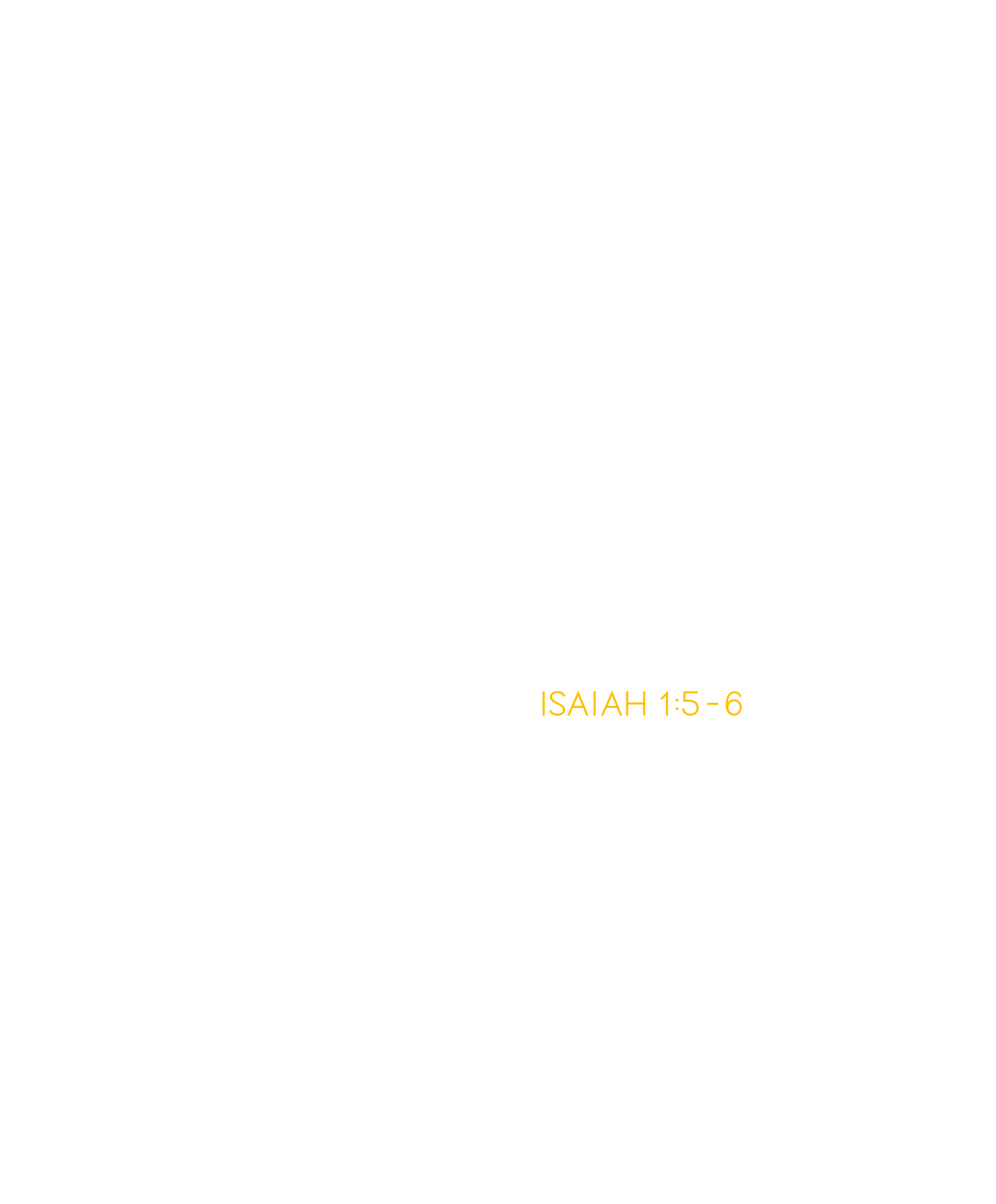